Satisfying all the Stakeholders
AN INTEGRATED, MULTIDIMENSIONAL APPROACH TO ASSESSMENT
Chrysanthemum Mattison, Oregon State University
Drexel Conference Presentation
Myths & Movements: Reimagining Higher Education Assessment
INTRODUCTIONS
[
Who is she and how did she get here?
[
CHRYSANTHEMUM MATTISON

assessment coordinator first year experience & academic affairs 
OREGON STATE UNIVERSITY
Student Success Researcher
MARKETING
SOCIAL JUSTICE
POLITICAL SCIENCE
SERVICE LEARNING
EDUCATION POLICY
STUDENT SUCCESS
COGNITIVE SCIENCE
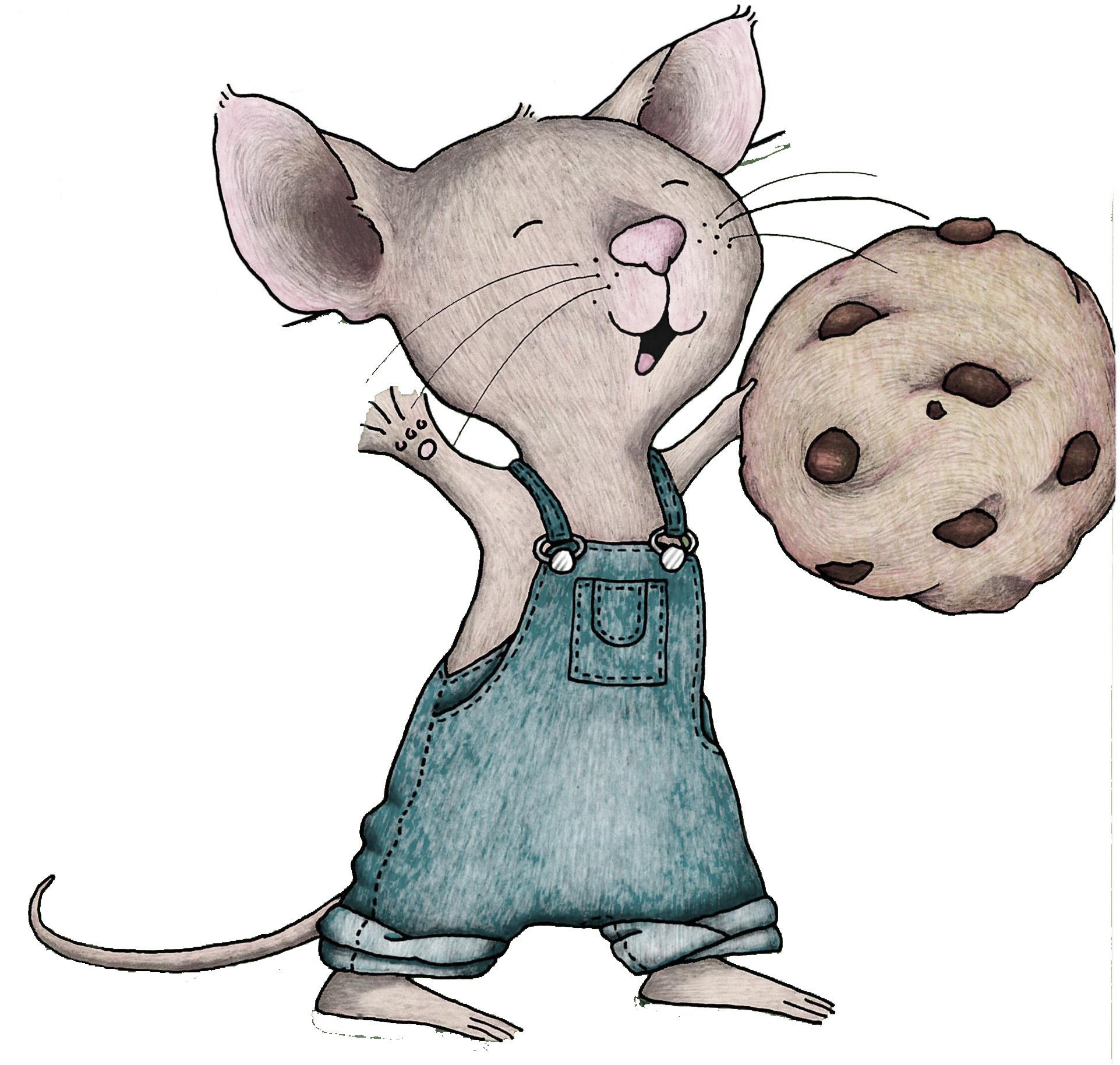 1
August 29, 2014
OVERVIEW
The  BIG Question
how do we assess student success in meaningful way across many levels 
of stakeholders and interests?
2
August 29, 2014
OVERVIEW
[
How will we tackle that question today?
[
RESEARCH
APPLICATION
RESOURCES
3
August 29, 2014
RESEARCH
What do we mean by “Student Success”?
For simplicity, I am using a 4-part definition based on Kuh (2006): 
Persistence 
Are students retained-are they coming back to our institution?
Academic Achievement
Are students achieving success in their classes and progressing in a way appropriate to their academic goals?
Acquisition of Knowledge, Skills and CompetenciesAre students acquiring and applying the skills appropriate to their academic programs and path?
Engagement in Educationally Purposeful ActivitiesAre students spending time doing things that matter?
4
August 29, 2014
RESEARCH
What type of information is meaningful, helpful, and relevant to student success?
Data, Metrics, and Analytics: 
Complete College America
Metrics that Inform Progress
The Educational Trust
Leading Indicators of Student Success (2009)
Educational Advisory BoardThe Student Success Playbook (2014)
5
August 29, 2014
RESEARCH
How should we approach comprehensive assessment?
Take a lesson in levels from our research neighbors: 
Political Science
Systemic – Domestic –Individual
Sociology 
Macro – Meso – Micro
Cognitive SciencePhysical – Representational – Computational
Supply Chain Management and Learning AnalyticsDescriptive – Diagnostic – Predictive - Prescriptive
6
August 29, 2014
RESEARCH
Who is going to care and what do they want to know?
Take a lesson in Community Partnership Building: 
Key Stakeholders – High Level Leaders
Is it working?  Is it worth it?
Secondary Stakeholders – Mid Level LeadersWhy is it working or not working? What is making a difference?
Primary Stakeholders – Individuals who are directly impactedWhy is it important?
7
August 29, 2014
RESEARCH
What does that lead us to?
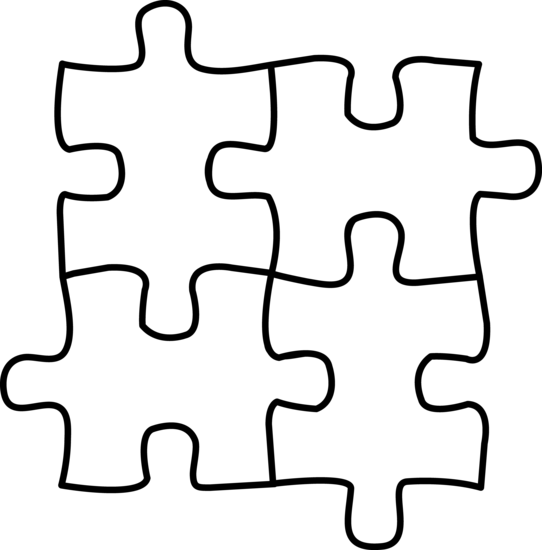 ALIGNMENT
align the levels of investigation
with metrics and analysesto address the interests of
each stakeholder
8
August 29, 2014
APPLICATION
The  OSU Question
how do we assess student success across the first year experience (fye)across many levels 
of stakeholders and interests?
9
August 29, 2014
APPLICATION
What is FYE at Oregon State University?
Concentrated effort to provide support to first year students
Goals: Increase and equalize retention and students success rates; provide transitional support for new students

New and pre-existing programs and initiatives
Enhanced Orientation Experience, Residential Education & Live-On-Requirement, Academic Advising, First Year Orientation Course

Cross campus and cross-divisional stakeholders
President & Provost offices, Academic Affairs and Student Affairs support offices, Coordinators, Advisors, Counselors, Faculty, Colleges and Departments, Parents, Students
10
August 29, 2014
APPLICATION
Success Indicators
FYE Goals: First Year Students Will…
Build a quality social network of staff, faculty, and peers
Make academic progress appropriate to their interests, abilities and major
Understand relevant first year options, processes, requirements and expectations
Explore personal interests and major/career pathways & opportunities
Participate in key shared campus events and traditions
Use resources that are appropriate to their unique needs and goals
11
August 29, 2014
APPLICATION
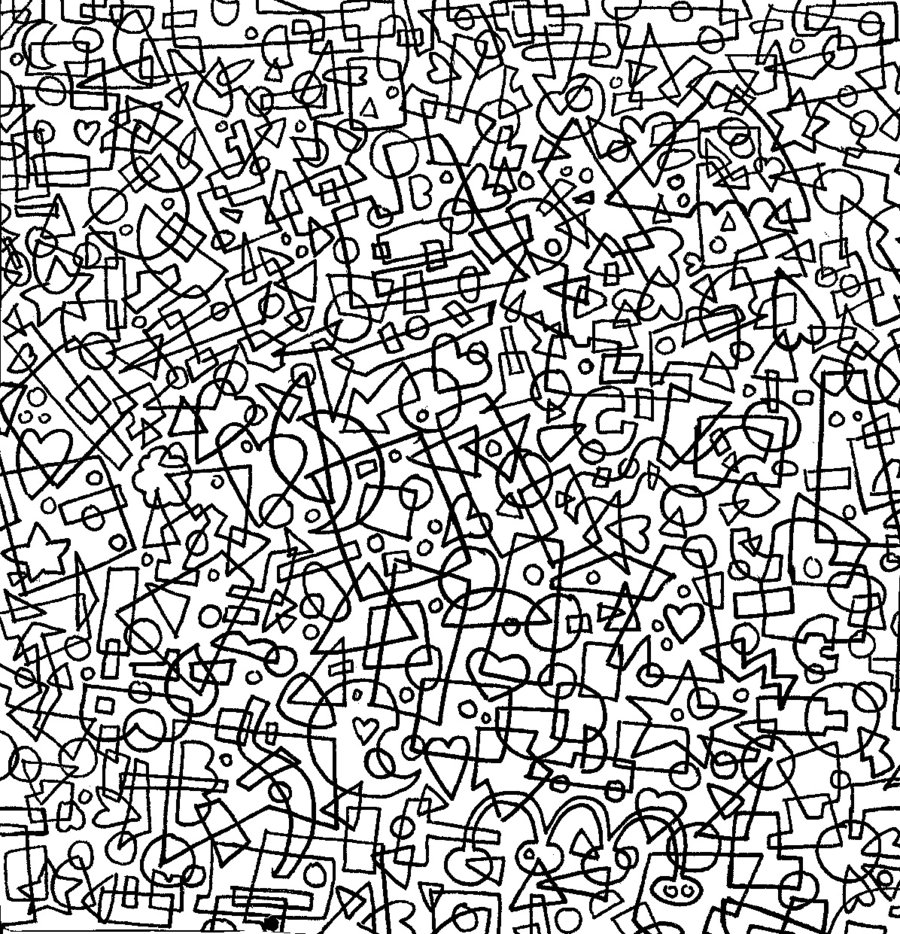 12
August 29, 2014
APPLICATION
13
August 29, 2014
APPLICATION
14
August 29, 2014
APPLICATION
Where we are…
What do we have?Banner & Data Warehouse, some student usage data, faculty and staff expertise, existing national survey data (NSSE, CIRP, ECAR, EBI, PSU Advising)What do we need?More Student Usage Data, more demographic information, a SIS to link everything together, analytics, direct student feedback How can we make things simple and clear?  Identify meaningful ways of grouping and categorizing students. Who can help?  Advisors, faculty, Institutional Research, Admissions, Student Affairs Assessment Council, Graduate Students, Registrar’s
15
August 29, 2014
APPLICATION
Stakeholders
Level
Our Approach
Part I: General First Year Student Demographics, Metrics, and Trends
Key
Descriptive
Macro
Systemic
Part II: FYE Signature Initiatives Student Success Measures
Diagnostic & Predictive
Secondary
Meso
Domestic
Part III: Student Voice and FYE: Existing Student surveys and feedback
Part IV: Other First Year Student Success Research
Primary
Prescriptive
Micro
Individual
16
August 29, 2014
TAKE-AWAYS
other applications
implications 
and next steps

Let the research and frameworks outside the assessment field guide and inspire your inquiry about student success because at the end of the day, we are all asking the same questions:
“Where are we now?” 
“What’s going on?” “What can we do to improve?”
17
August 29, 2014
RESOURCES
LEVELS” OF RESEARCH and STAKEHOLDERS

Four Levels of Analytics (Supply Chain Management) http://www.opsrules.com/supply-chain-optimization-blog/bid/331875/Four-Levels-of-Analytics-in-Supply-Chain-Risk-Management
Four Levels of Analytics (Learning): https://www.boundless.com/sociology/textbooks/boundless-sociology-textbook/sociology-1/the-sociological-approach-25/levels-of-analysis-mirco-and-macro-161-2417/John T. Rowrke. International Politics on the World Stage, 10th edition http://highered.mheducation.com/sites/0072890363/student_view0/chapter3/index.html
Marr, D.; Poggio, T. (1976). From Understanding Computation to Understanding Neural Circuitry. Artificial Intelligence Laboratory. A.I. Memo. Massachusetts Institute of Technology. AIM-357.
Blalock, Hubert M., Jr. (1972). Social Statistics. New York: McGraw-Hill Book Co., Inc.
Community Tool Box (2014); Identifying and Analyzing Stakeholders: http://ctb.ku.edu/en/table-of-contents/participation/encouraging-involvement/identify-stakeholders/main

METRICS, DATA, AND ANALYTICS

Complete College America – Metrics that Inform Progress: Presentation - http://www.completecollege.org/docs/Metrics%20that%20Inform%20Progress.pdf
Report - http://www.completecollege.org/docs/Metrics%20Technical%20Guide%20Final_3_24_2011.pdf
Student Success Playbook (Online Webcast) http://www.eab.com/research-and-insights/business-affairs-forum/events/webconferences/2014/the-student-success-playbook
Leading Indicators of Student Success (Presentation): http://www.csuchico.edu/gradinitiative/documents/csu/presentations/EdTrust_Leading_Indicators_of_Student_Success4-10.pdf
Leading Indicators: First year student behaviors that influence the likelihood of success (Colorado State Institutional Research Report): http://www.ir.colostate.edu/pdf/briefs/Leading-indicators.pdf
18
August 29, 2014